Belangrijke data
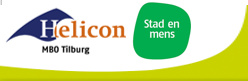